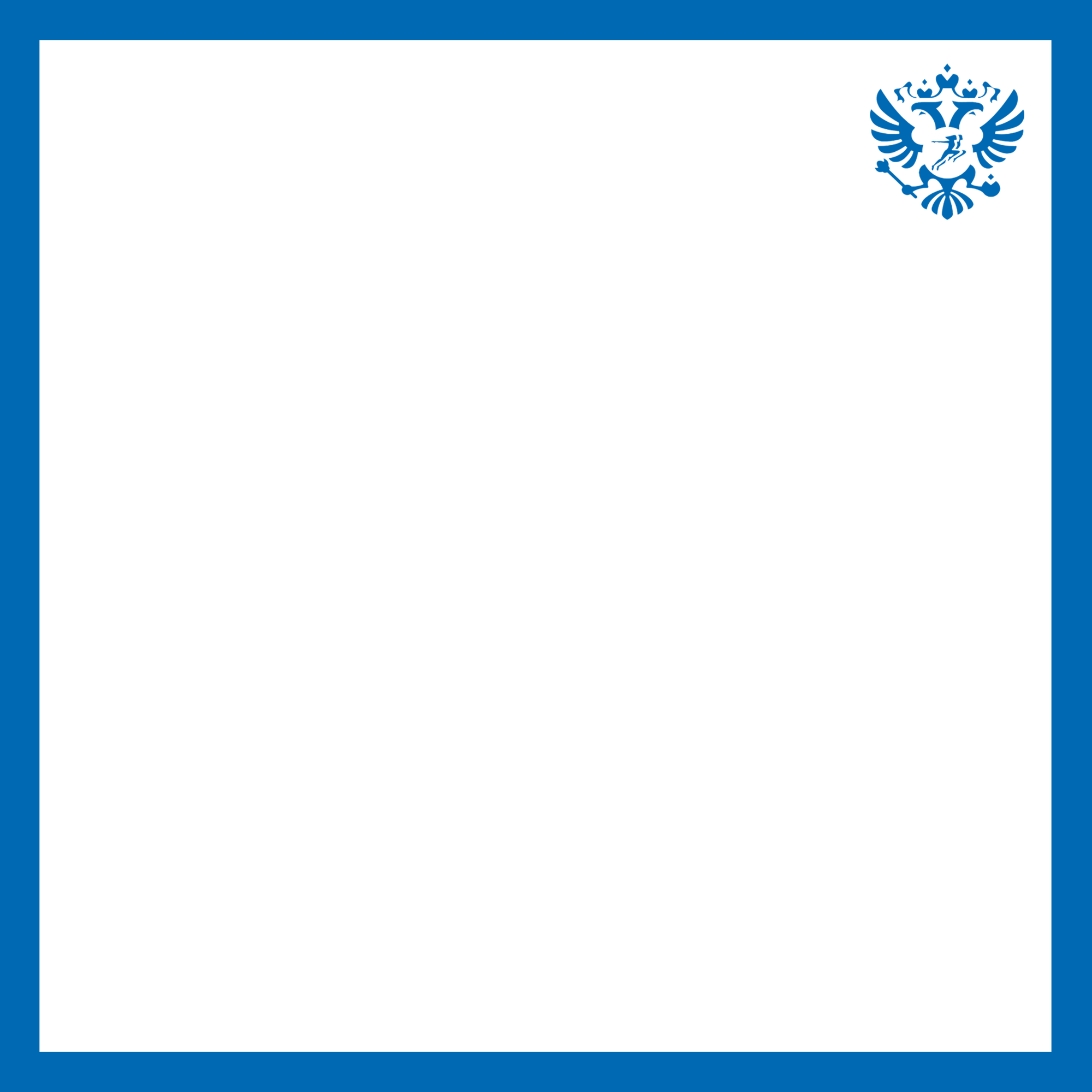 Чемпионат России по гандболу среди женских команд 1 лиги сезона 2024-2025 г. (7 тур)
Финал первенства России по волейболу среди команд девушек до 15 лет
спортивный центр «Гран-При»,
г. Воронеж, ул. Ворошилова,1 А
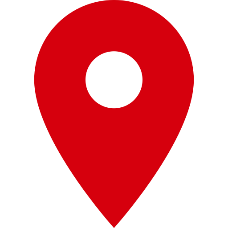 спортивный комплекс
«Согдиана-Скиф», г. Воронеж, ул. Цимлянская, 3а,
28 апреля, 15.30-17.30
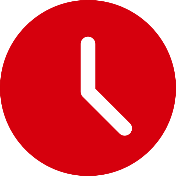 04-13 мая, 09.00-19.00
Грицких Игорь Анатольевич,
8-903-653-19-89
Кошелев Сергей Владимирович,
8-910-347-14-20
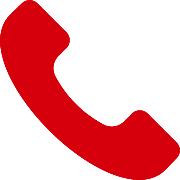 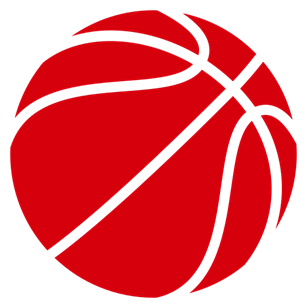 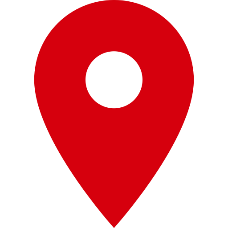 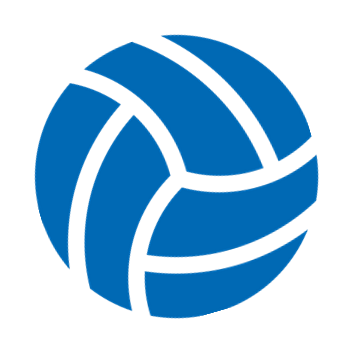 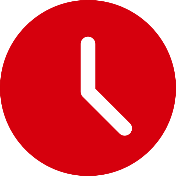 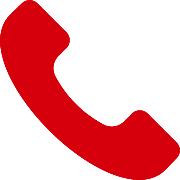 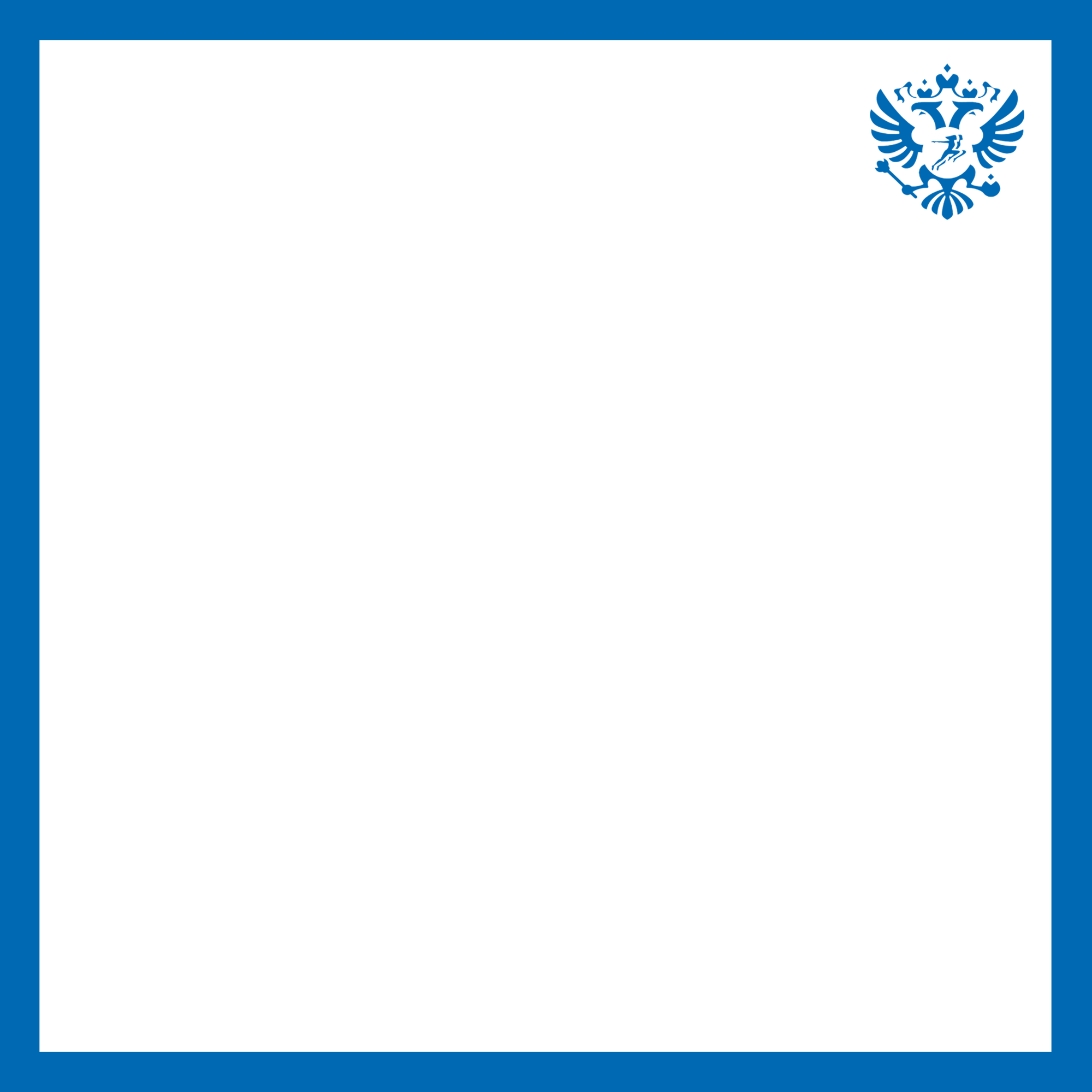 Финальные соревнования по спортивной борьбе (вольная борьба) ХХIII Спартакиады учащихся Воронежской области 2025 года среди юношей и девушек (2008-2009 г.р.)
Первенство Воронежской области по баскетболу среди юниоров до 17 лет (2009 г.р. и младше)
СК «Борисоглебский» универсальный игровой зал
Воронежская область, г. Борисоглебск, ул. Бланская, д.77
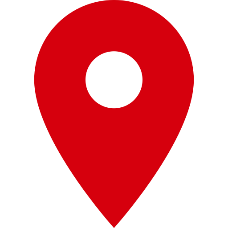 спортивный комплекс с борцовским залом,
г. Воронеж, проспект Патриотов, 45 М
28-30 апреля, 10.00-17.00
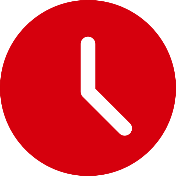 30 апреля, 08.00-16.30
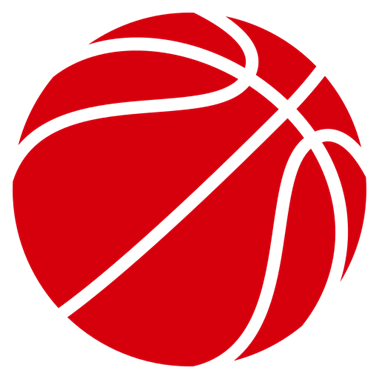 Быковский Алексей Владимирович,
8-919-231-04-03
Холодков Геннадий Викторович,
8-915-541-35-87
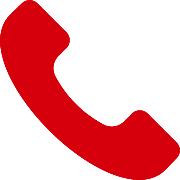 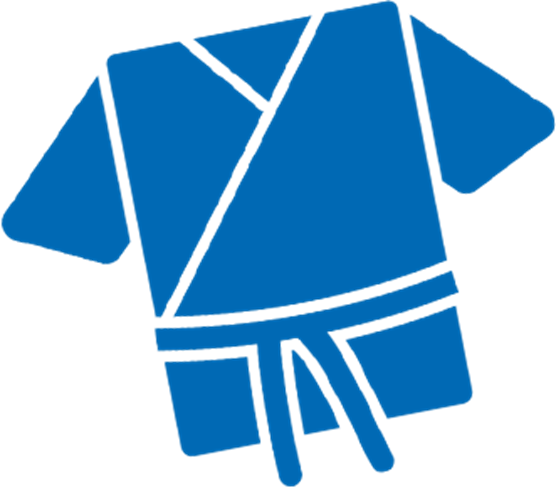 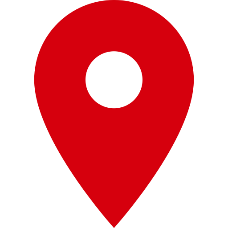 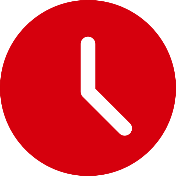 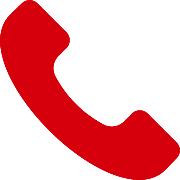 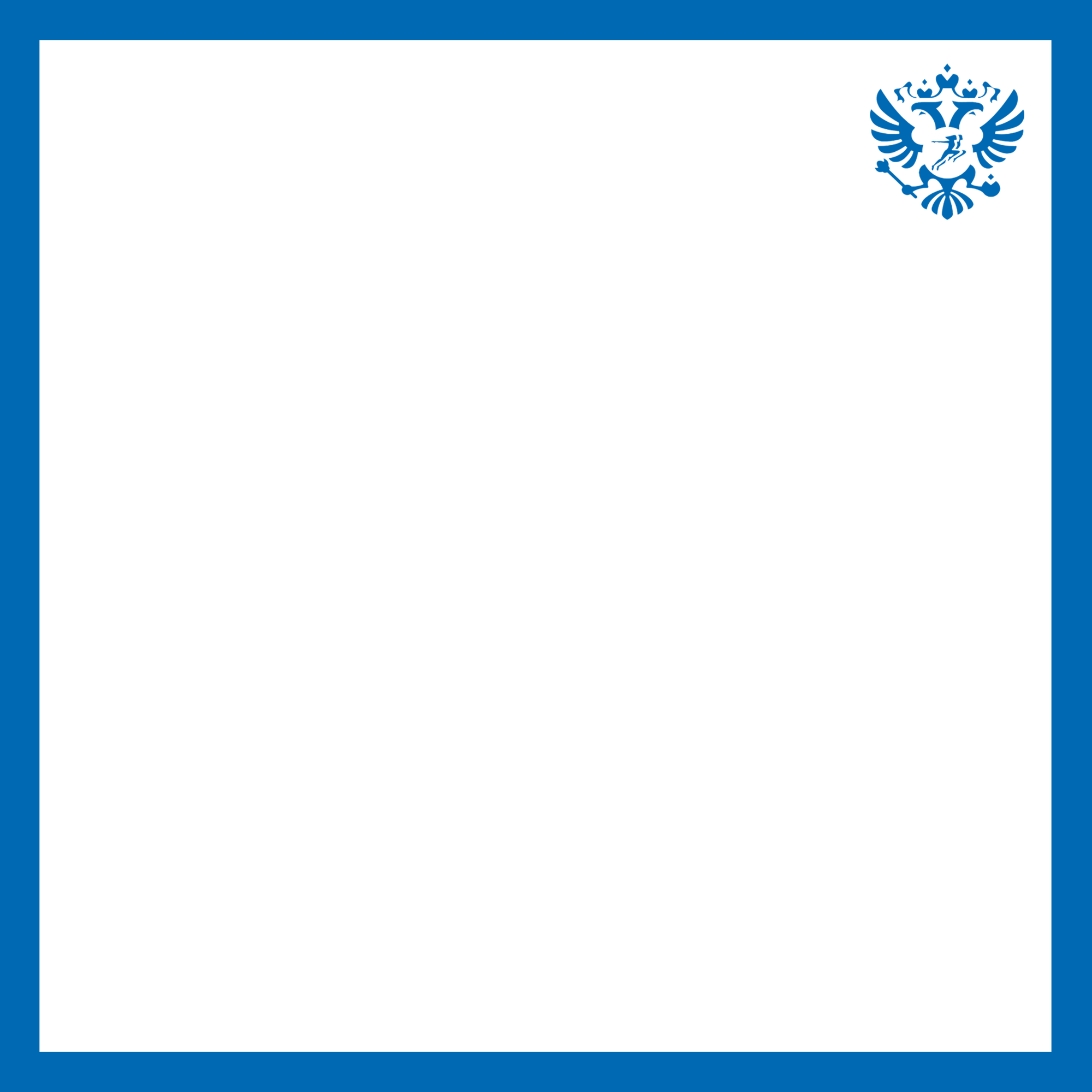 Воронежские областные соревнования по плаванию, посвященные 80-й годовщине Победы Советского Союза над фашистской Германией в ВОВ
Межрегиональные соревнования по мотоциклетному спорту
(гонки с водными препятствиями, гонки с водными препятствиями-кольцевые-квадроциклы)
бассейн спортивного комплекса, 
Воронежская область, р.п. Рамонь, ул. 50 лет Октября, 7 в.
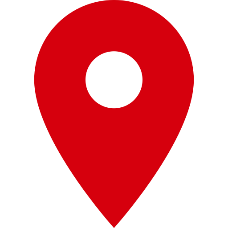 территория, специально подготовленная к проведению соревнований,
г. Воронеж, ул. 9 января, 259 м
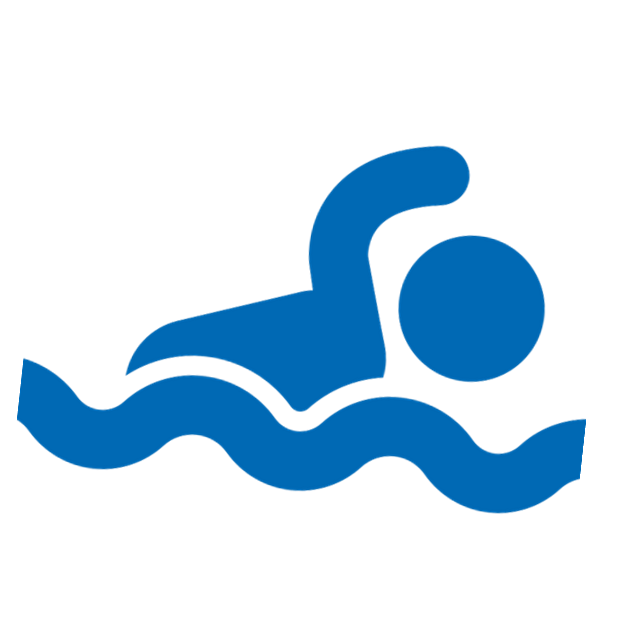 30 апреля, 11.00-17.00
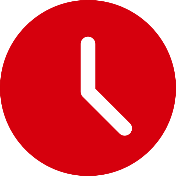 01-02 мая, 09.00-18.00
Ким Максим Александрович,
8-909-821-08-87
Давыдов Александр Николаевич,
8-919-918-79-65
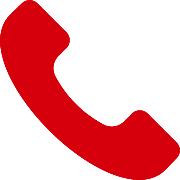 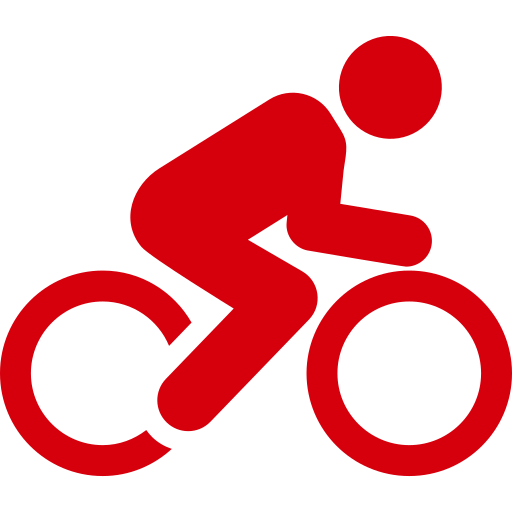 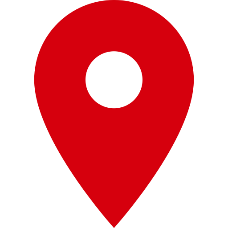 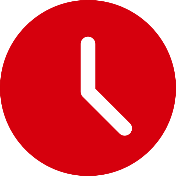 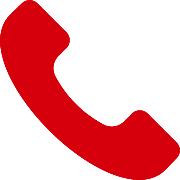 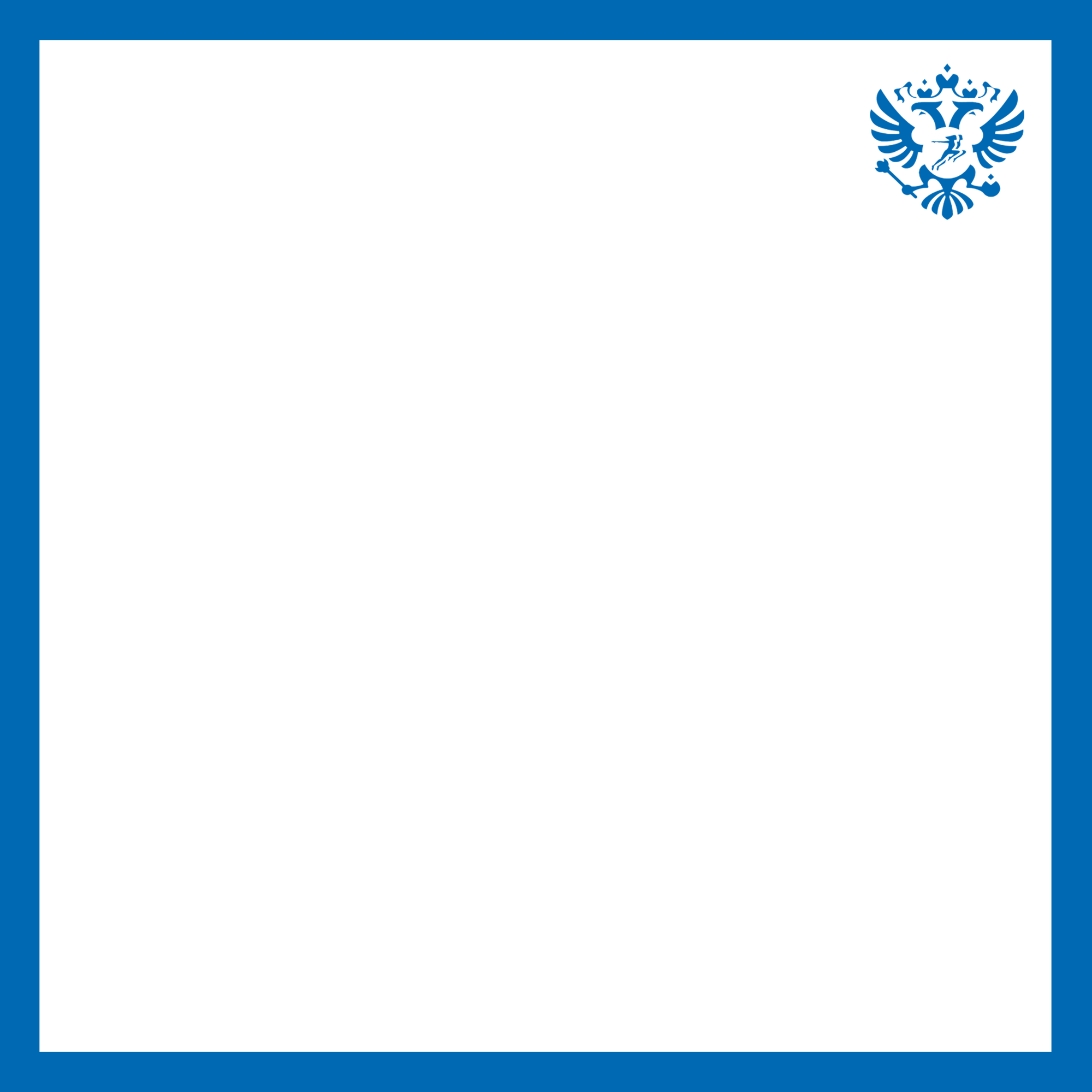 Кубок России (1 этап) по парусному спорту (класс – Микро)
Чемпионат Воронежской области по гребле на байдарках и каноэ (гребля на лодках «Дракон» Д-10)
водная база ГБУ ДО ВО «СШОР водных видов спорта»,
г. Воронеж, ул. Арзамасская 2а,
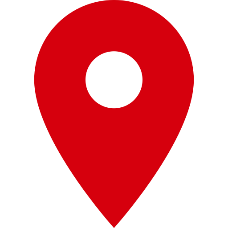 гребная база «Буревестник», г. Воронеж, ул. Димитрова, 2в
30 апреля-05 мая, 10.00-15.00
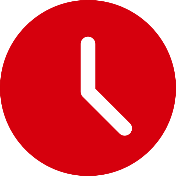 03 мая, 10.00-12.00
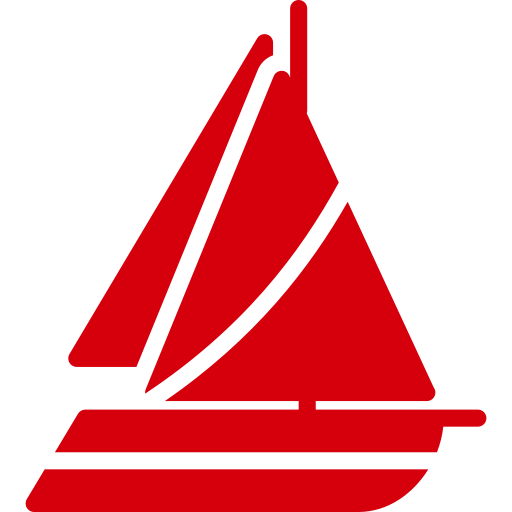 Щеглов Денис Андреевич,
8-908-137-75-64
Баранов Сергей Петрович,
8-952-956-29-24
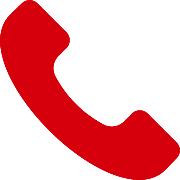 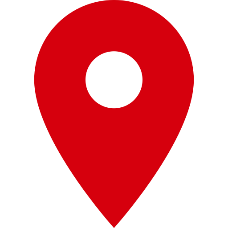 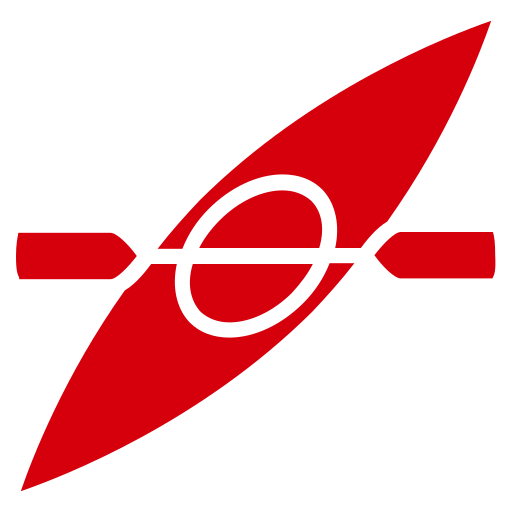 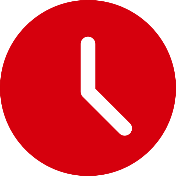 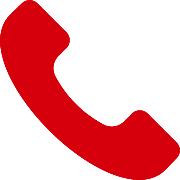 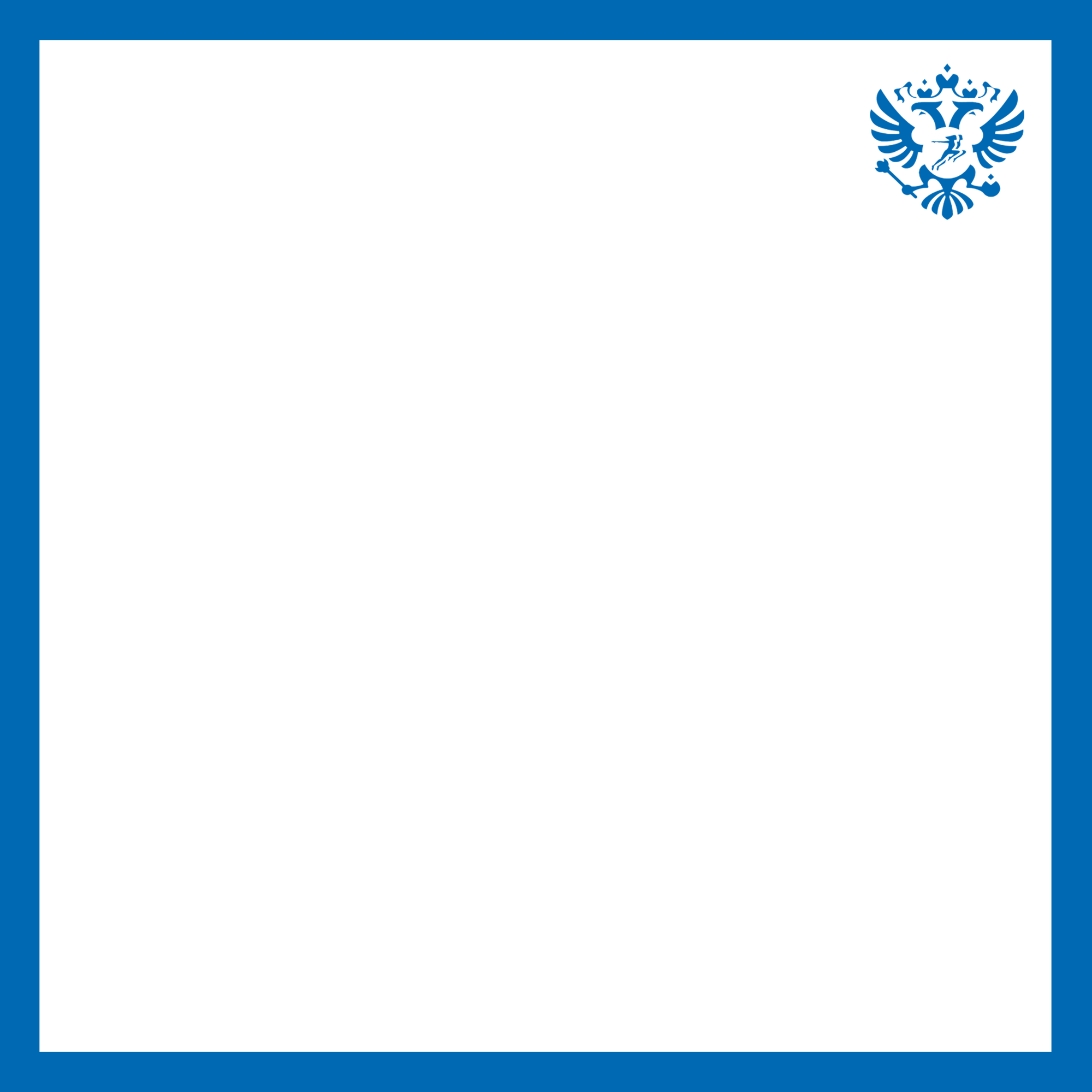 Воронежские областные соревнования по армрестлингу                                  «Битва за Воронеж»
Областные соревнования по спортивной борьбе (панкратион)
физкультурно-оздоровительный комплекс с универсальным спортивным залом,
г. Воронеж, ул. Димитрова, 2в, корп. 1
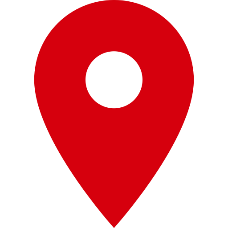 физкультурно-оздоровительный комплекс «Салют»,
Воронежская область, с. Ямное, ул. Советская, д. 2а/1
03 мая, 11.00-19.00
03 мая, 10.00-16.00
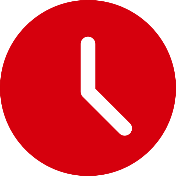 Нелюбов Иван Николаевич,
8-950-757-68-12
Засядько Сергей Викторович, 
8-920-431-76-10
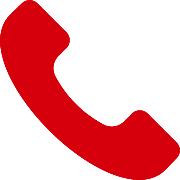 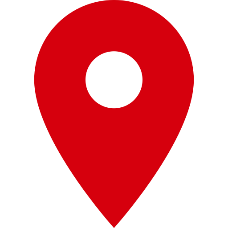 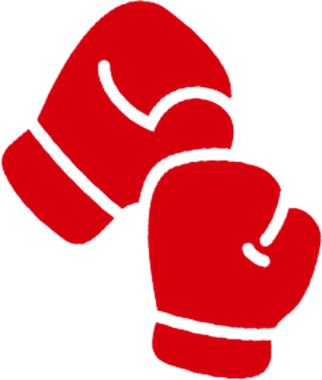 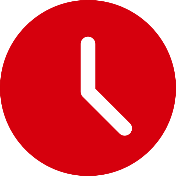 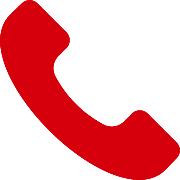 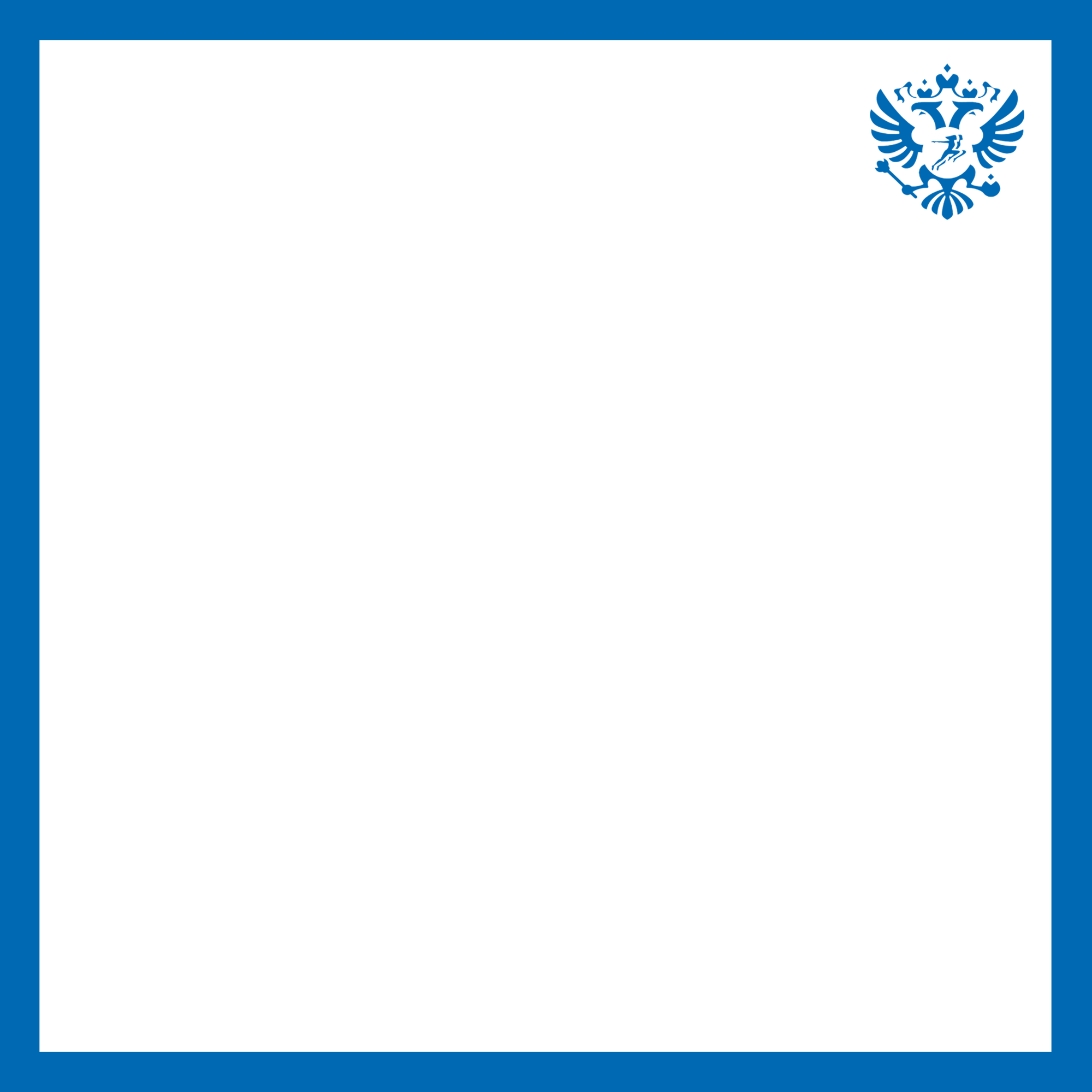 Воронежские областные соревнования по художественной гимнастике «Новая волна»
Воронежские областные соревнования по художественной гимнастике «Весна и грация»
спортивный комплекс,
г. Воронеж, ул. Киселева, д. 2
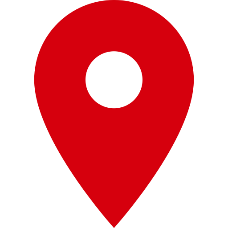 спортивный комплекс,
Воронежская область, Рамонский район, р. п. Рамонь,  ул. 50 лет Октября, 7в
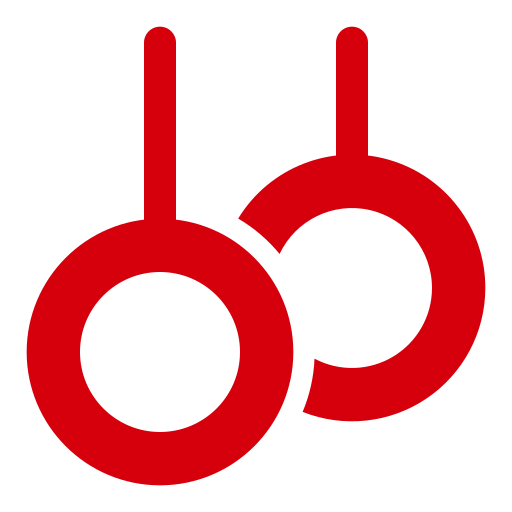 03-04 мая, 10.00-12.00
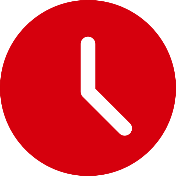 03-04 мая, 09.00-19.00
Игнатущенко Юлия Борисовна,
8-980-547-47-99
Брякина Алина Дмитриевна,
8-920-444-88-28
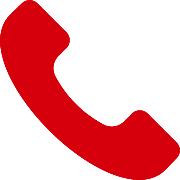 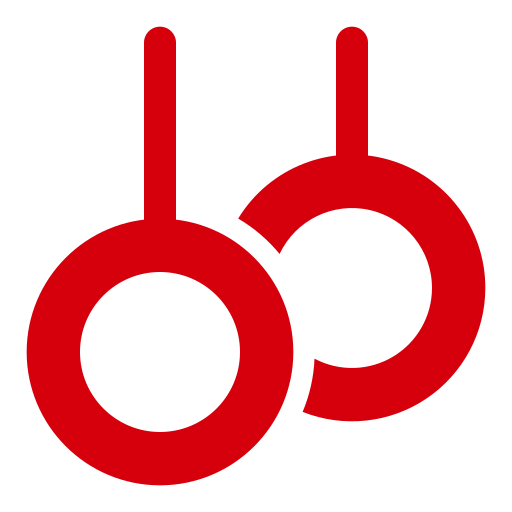 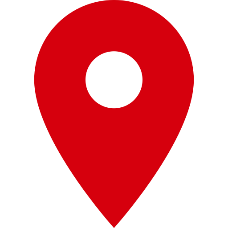 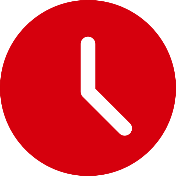 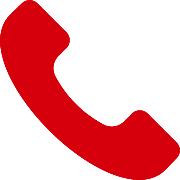 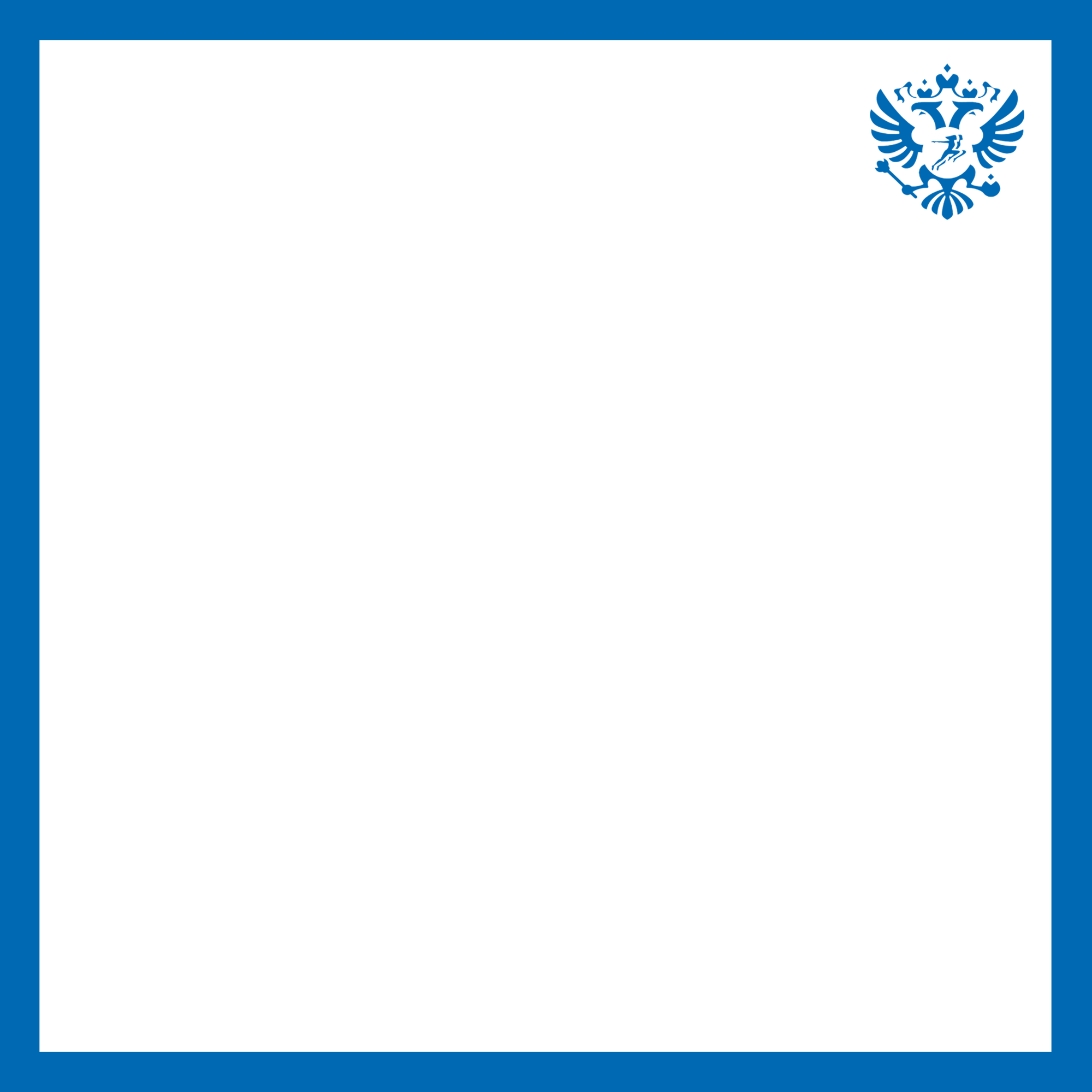 Финальные соревнования по лёгкой атлетике ХХIII Спартакиады учащихся Воронежской области 2025 года среди юношей и девушек (2008-2010 г.р.)
Воронежские областные соревнования по киокусинкай «Кубок Победы»
спортивный комплекс с борцовским залом,
г. Воронеж, проспект Патриотов, 45 М
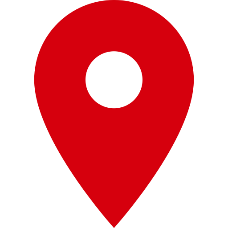 стадион «Буран»
г. Воронеж,  ул. Циолковского,18
03-04 мая, 09.00-19.00
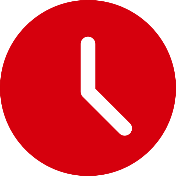 04-05 мая, 14.00-17.00
Орехов Владислав Дмитриевич,
8-951-859-70-37
Бабкин Андрей Павлович,
8-960-102-22-72
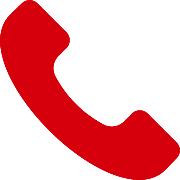 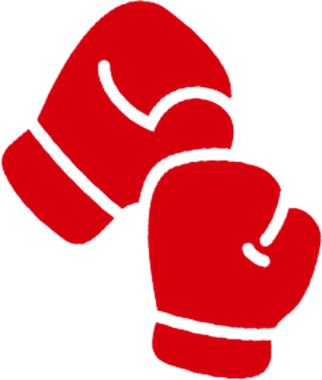 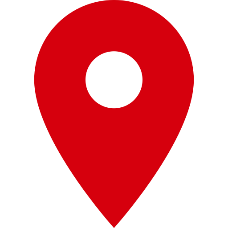 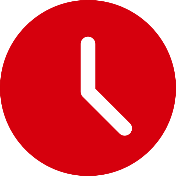 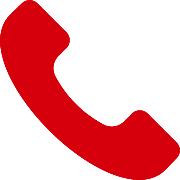 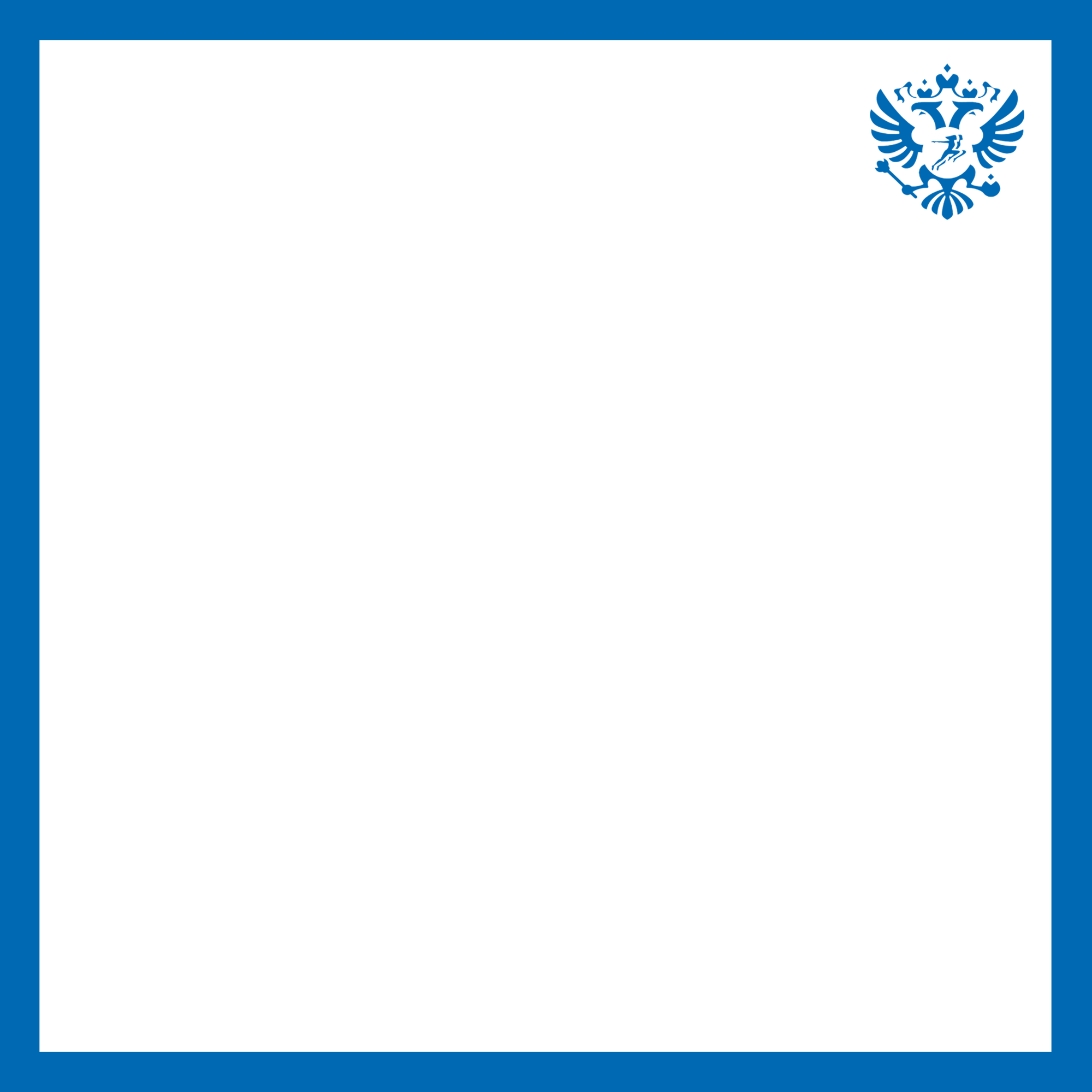 Первенство Воронежской области по спортивному ориентированию
(кросс – классика)
Чемпионат Воронежской области по спортивному ориентированию
(кросс – классика)
место, специально подготовленное,
г. Воронеж, ул. Лагерная, д.8 (лесной массив),
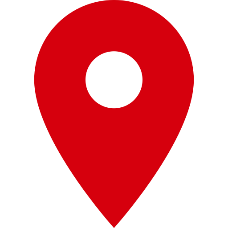 место, специально подготовленное,
г. Воронеж, ул. Лагерная, д.8 (лесной массив),
04 мая, 11.00-14.00
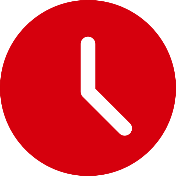 04 мая, 11.00-14.00
Харченко Екатерина Игоревна,
8-951-851-18-38
Харченко Екатерина Игоревна,
8-951-851-18-38
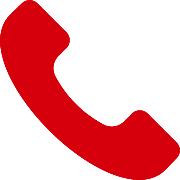 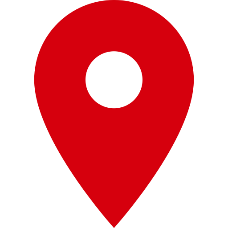 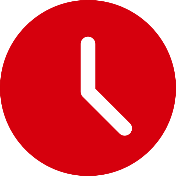 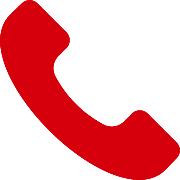